Detecting Emerald Ash Borer with UAVs and Multispectral Sensors in Denver, Colorado
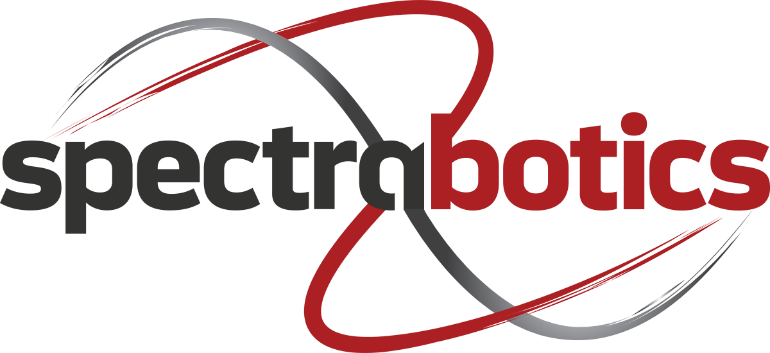 Tim Haynie
thaynie@spectrabotics.com
AUVSI Xponential
May 2, 2018
1:00-1:30 Room 203
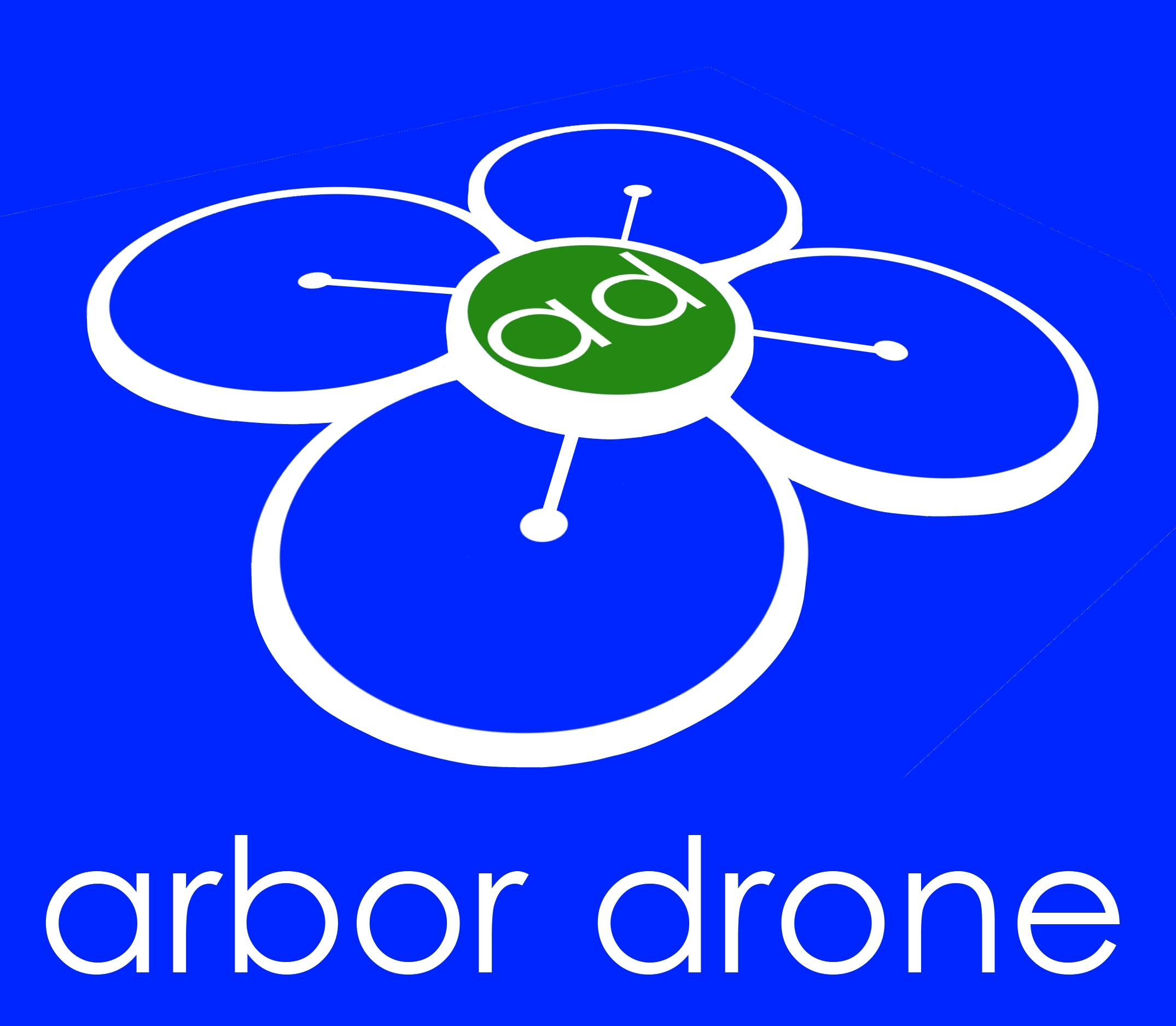 Dan Staley
dan@arbordrone.net
AUVSI XPONENTIAL- 2 May 2018
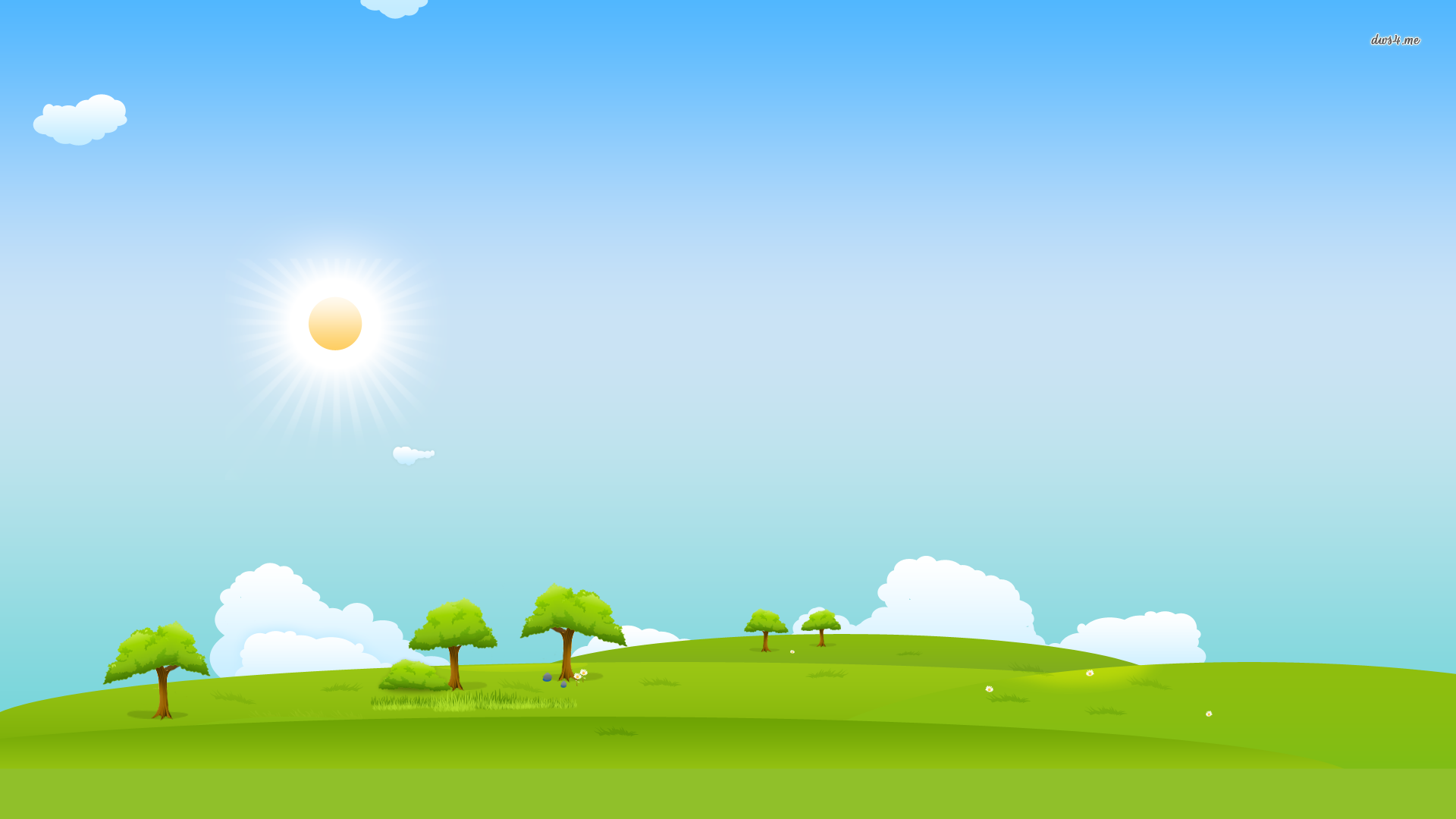 Data Collector
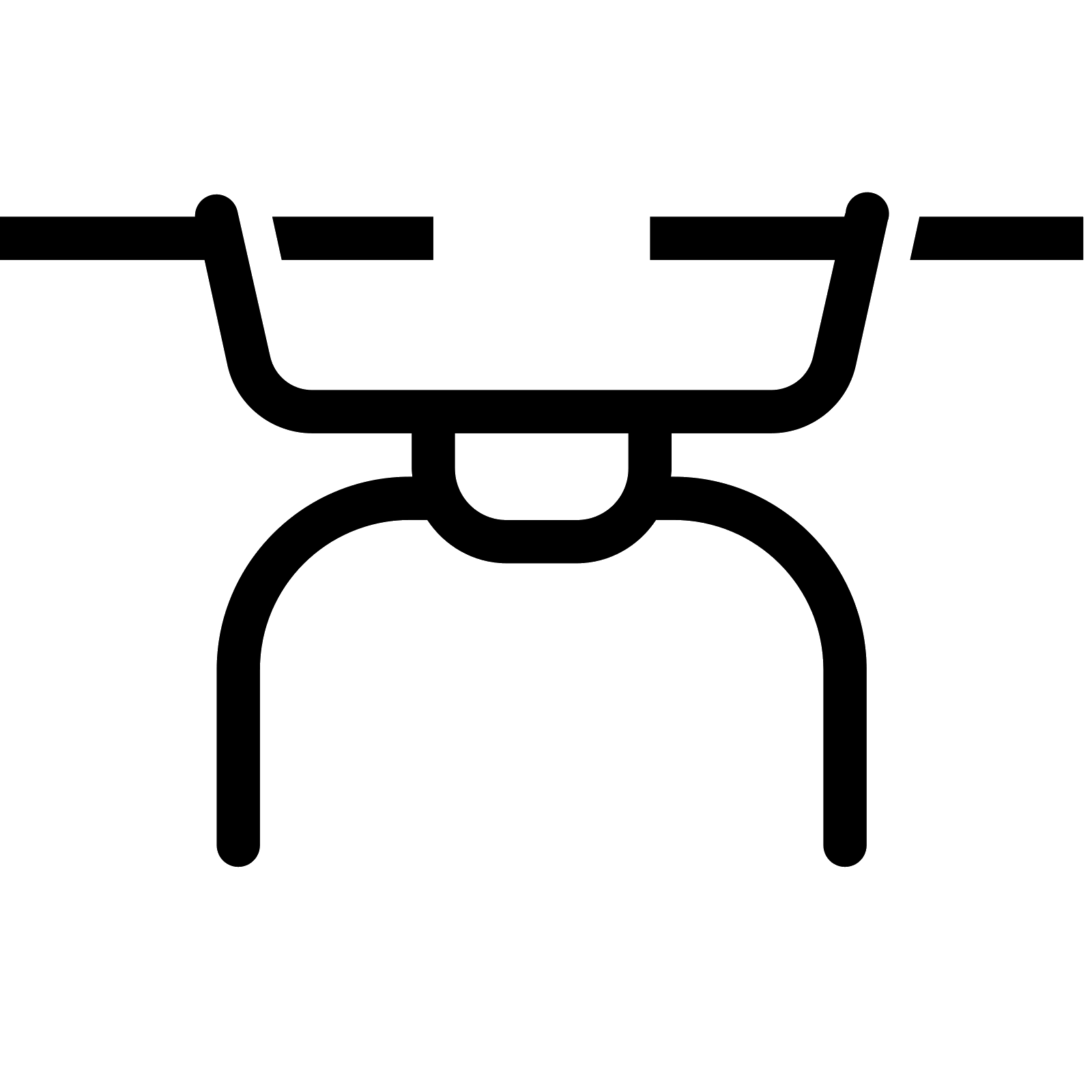 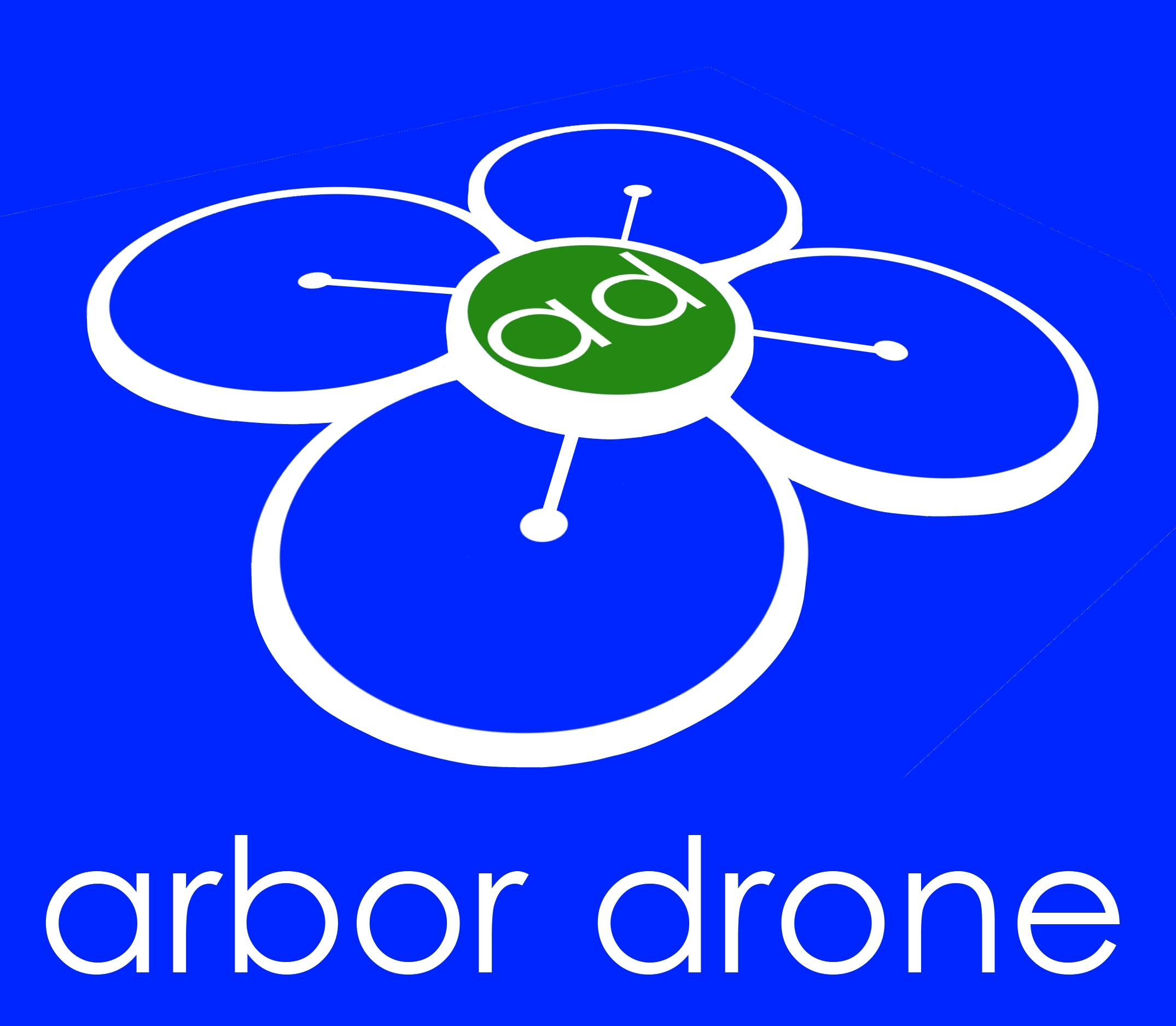 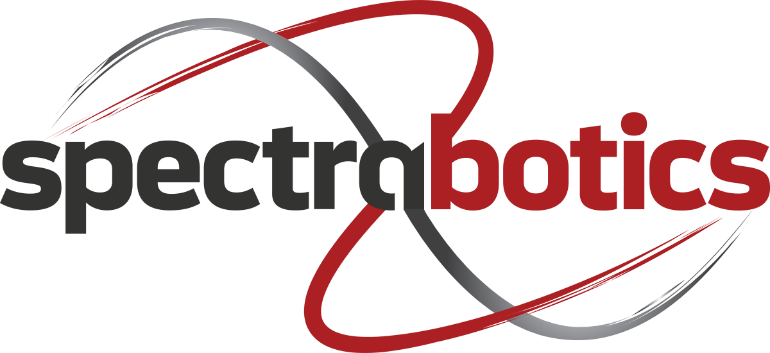 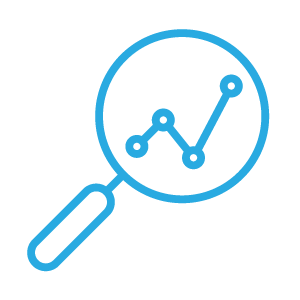 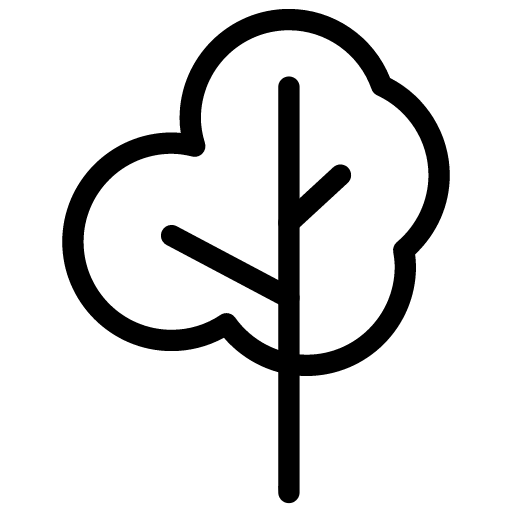 Data Services
Subject Matter
 Expert
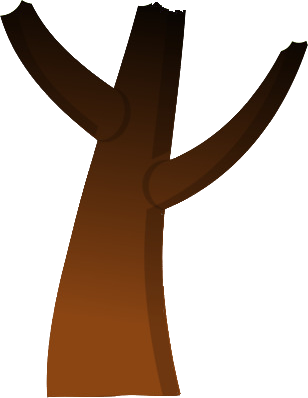 AUVSI XPONENTIAL- 2 May 2018
Why Dan and Tim?
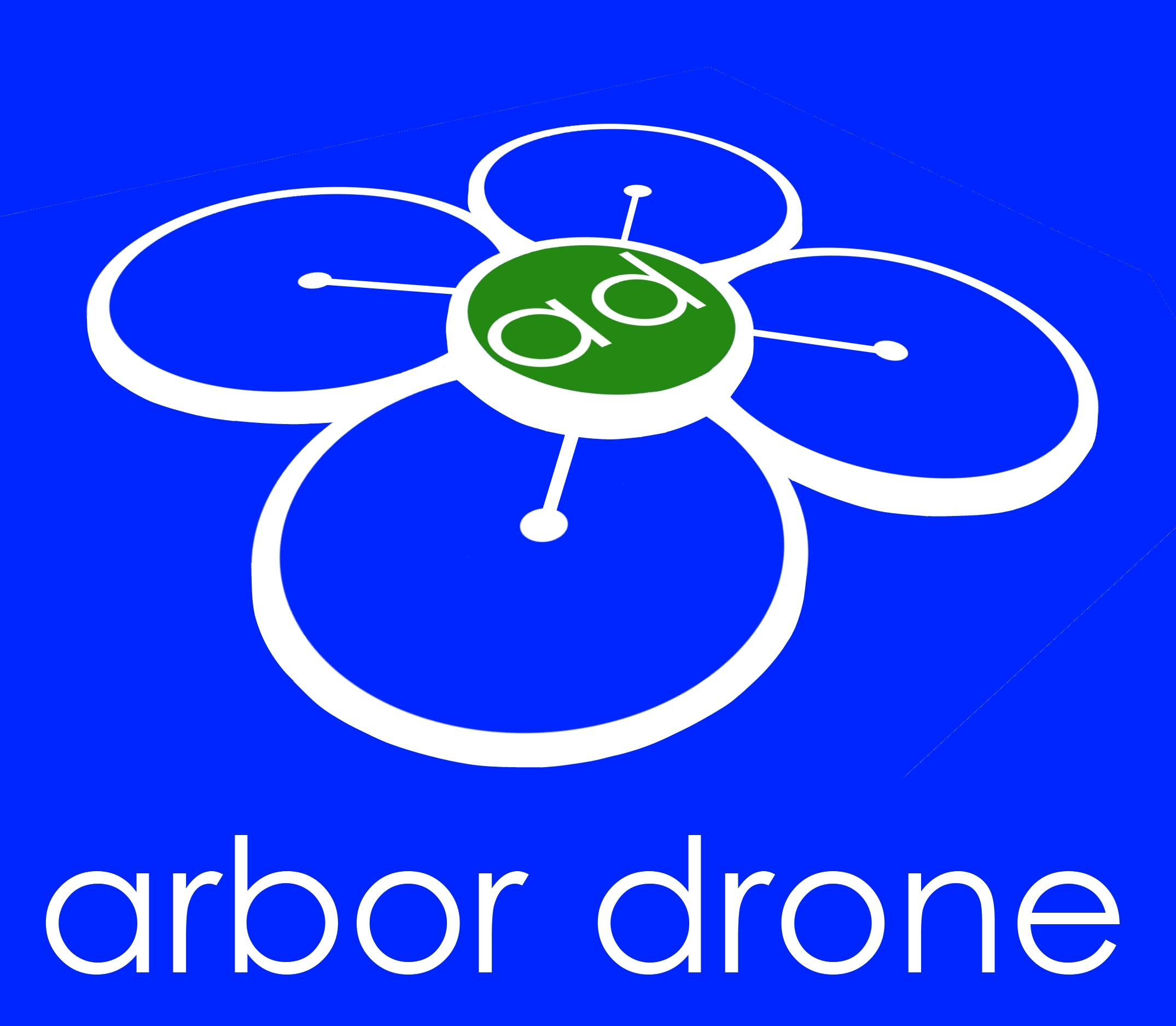 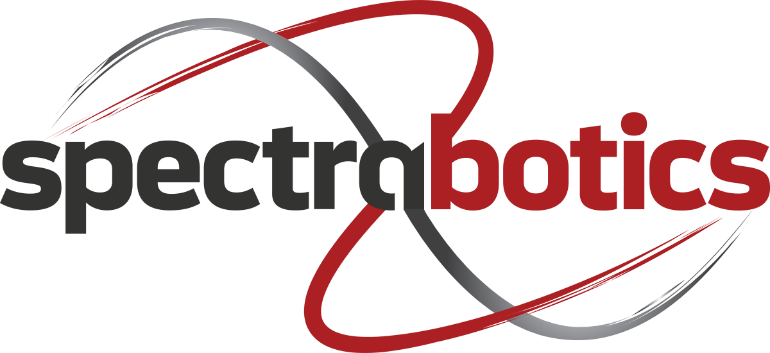 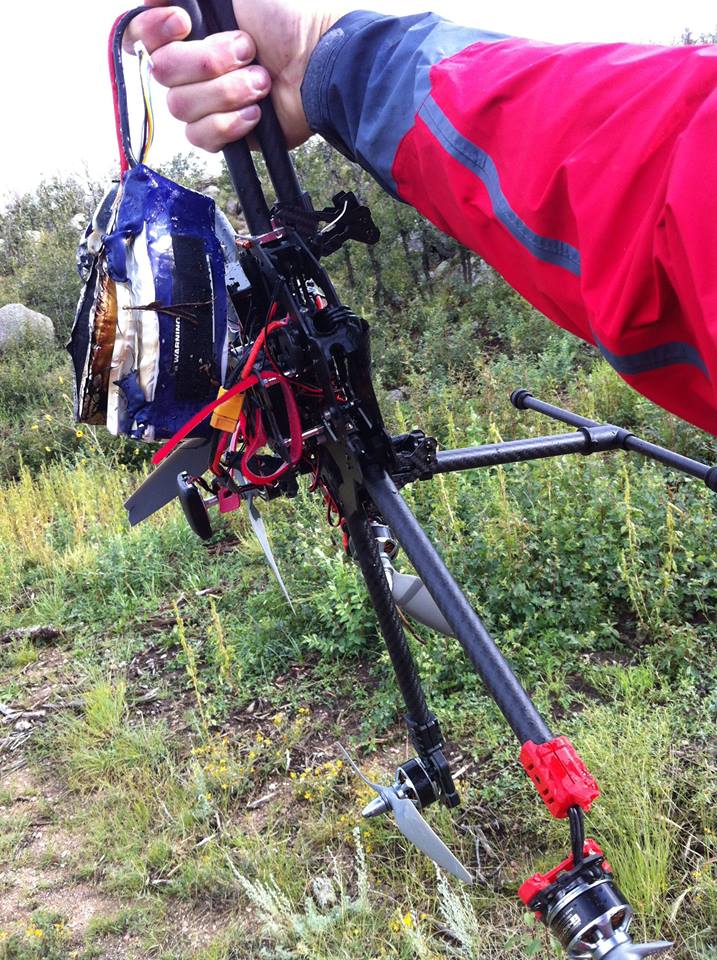 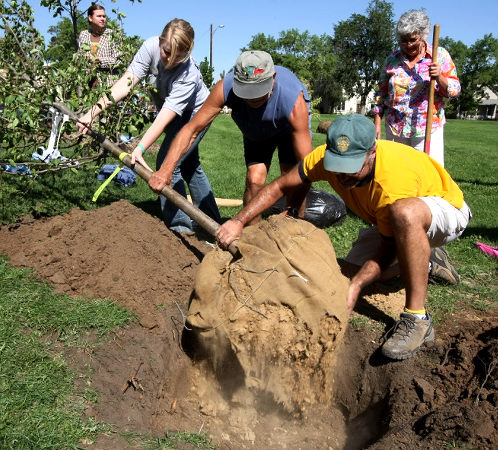 Stick to What You Are Good At Doing
AUVSI XPONENTIAL- 2 May 2018
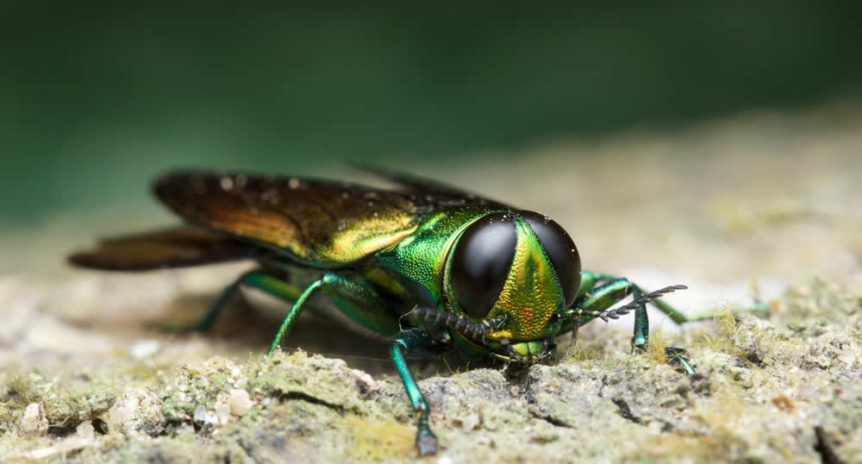 AUVSI XPONENTIAL- 2 May 2018
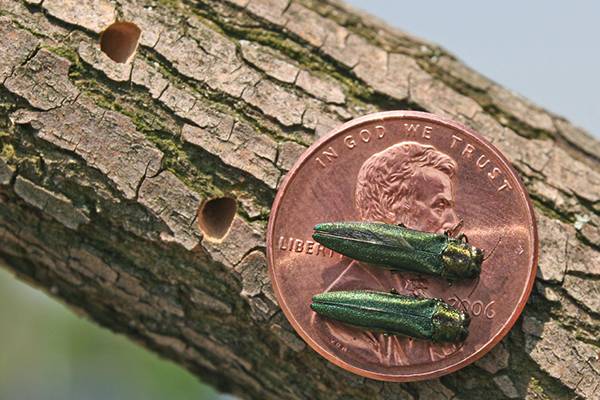 AUVSI XPONENTIAL- 2 May 2018
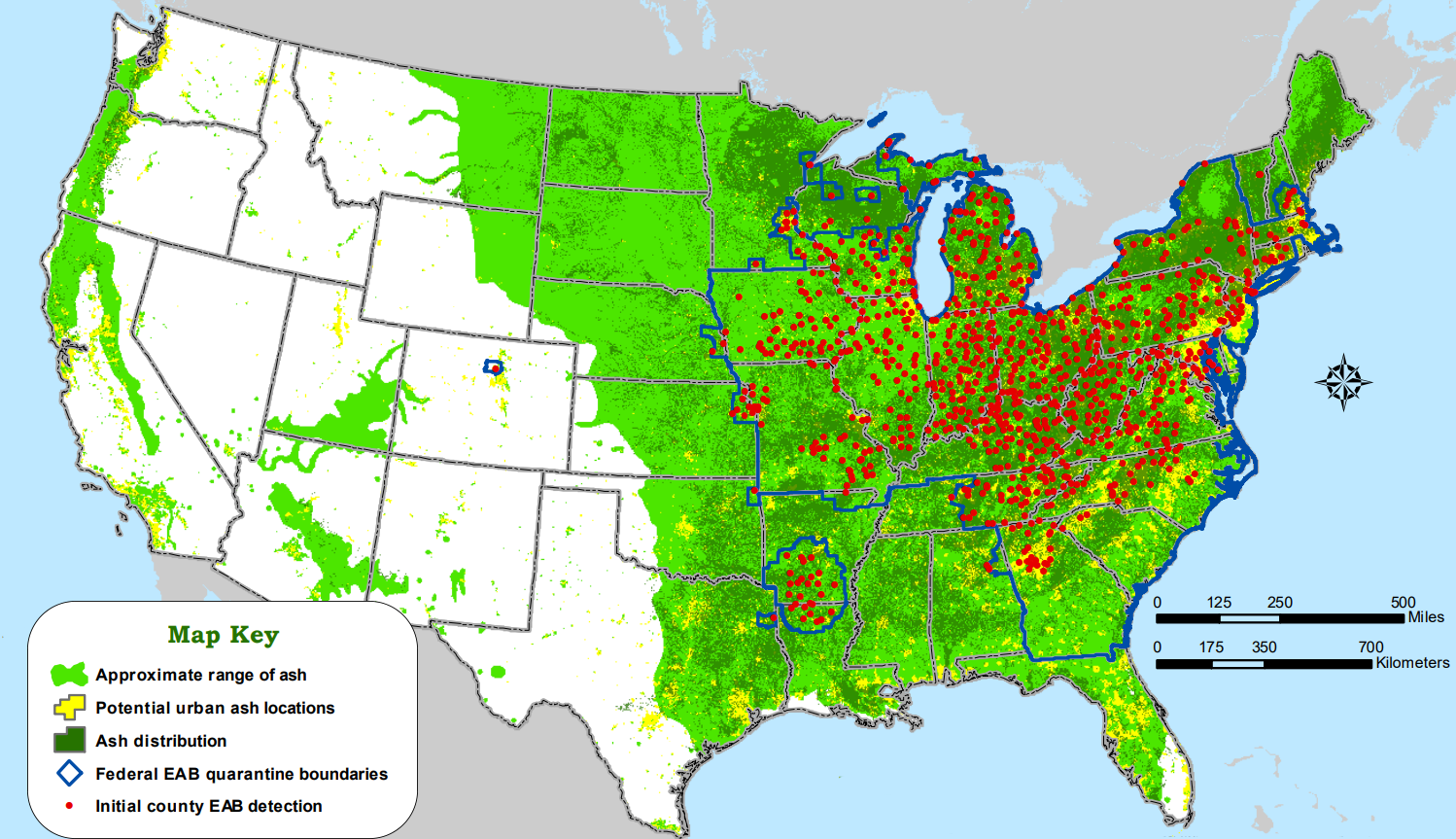 Potential to destroy 90-95% of all Ash trees in North America

Colorado Front Range urban forest: 1 in 6 trees are Ash
AUVSI XPONENTIAL- 2 May 2018
Proof of Concept with City of Denver
Quarantine
Zone
Introduce new technology to identify Emerald Ash Borer infestation

Develop algorithms and classifications to isolate EAB affected ash trees

Automate the process
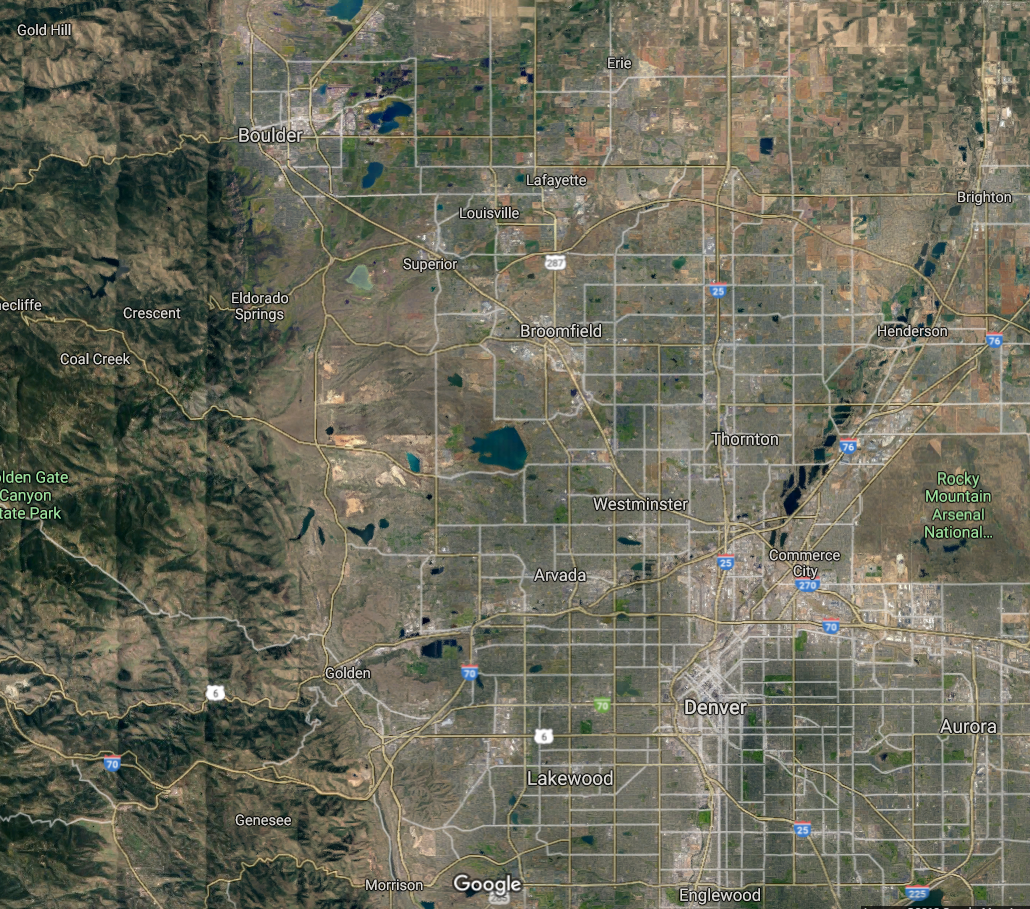 30 Miles
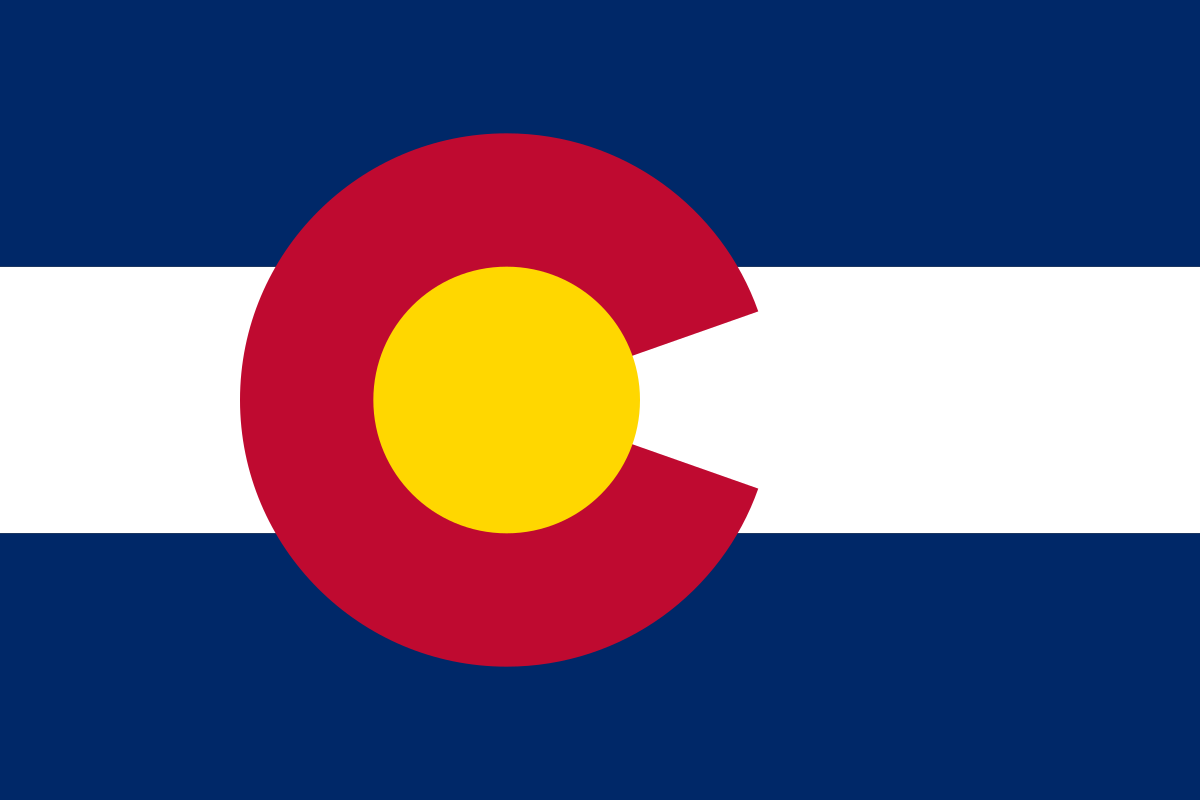 Goals
Find This
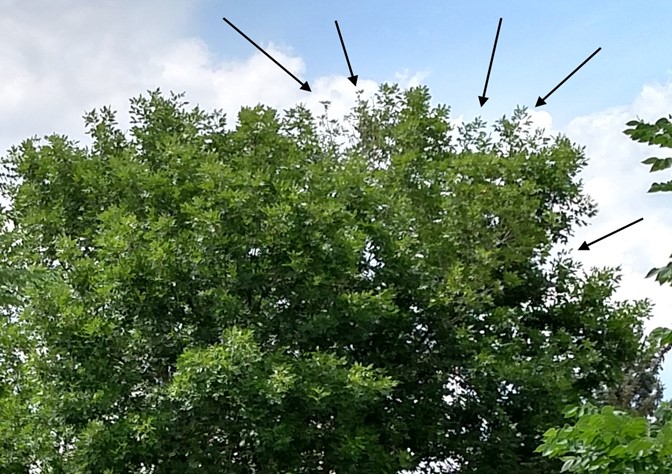 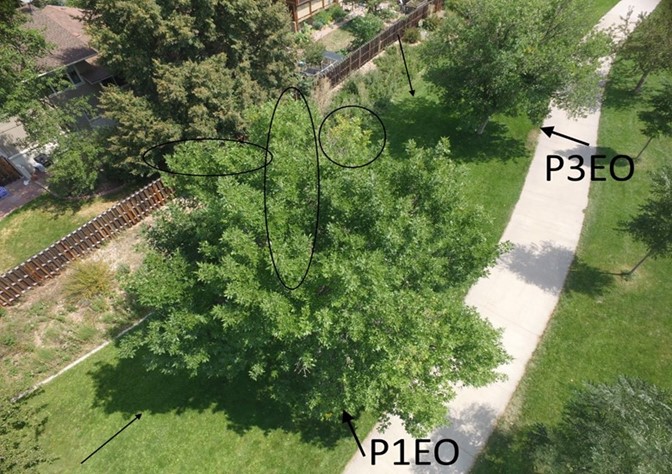 AUVSI XPONENTIAL- 2 May 2018
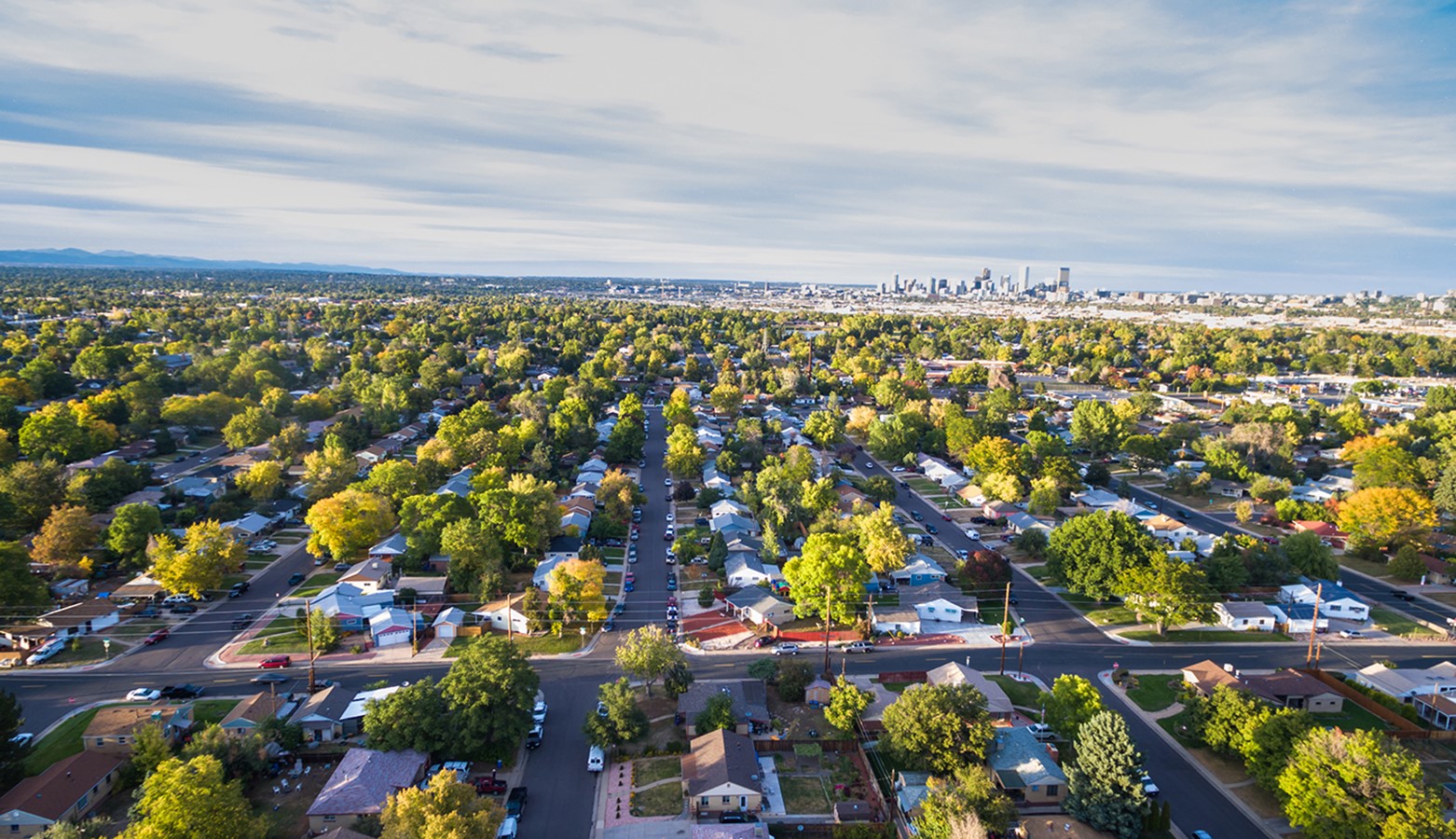 Goals
In This
Goals
Early identification and monitoring of Emerald Ash Borer infestation
Develop algorithms and classifications quantifying stress levels and identifying tree species, moving towards automation
Develop replicable procedures/analysis for future projects
AUVSI XPONENTIAL- 2 May 2018
Project Design
Fly parks, Rights of Way in City/County of Denver to obtain sample of tree species (including ash)
Micasense RedEdge sensor mounted on custom octocopter
Choose Vegetation Indices to best identify early infestation
Statistical analysis for tree species
AUVSI XPONENTIAL- 2 May 2018
Aircraft & Equipment
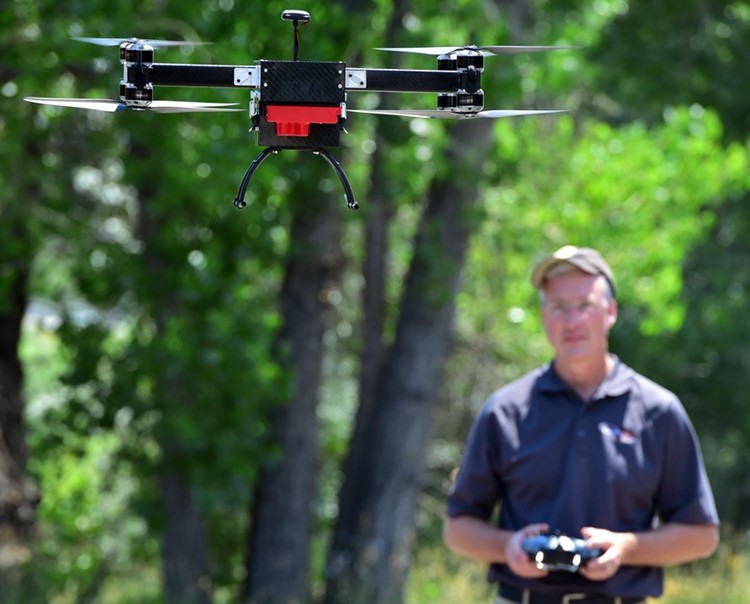 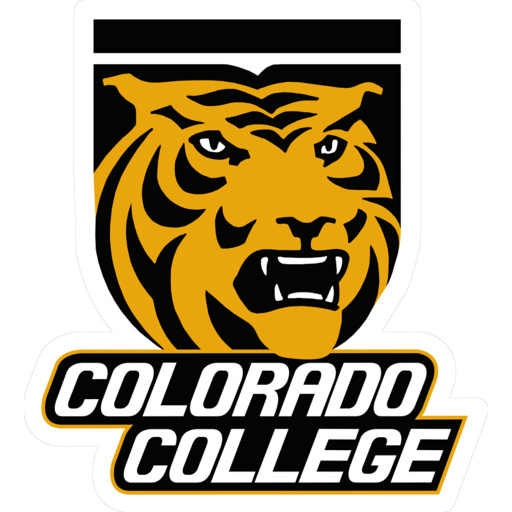 Darren Ceckanowitz
Custom UAS
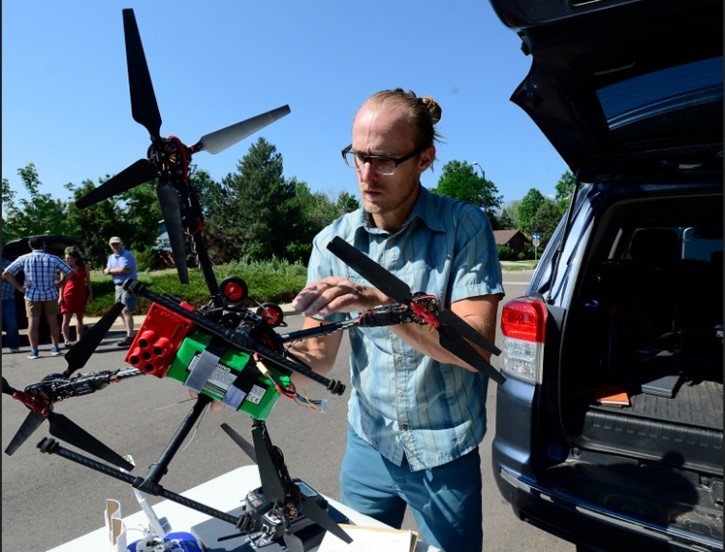 Tim Haynie
Custom UAS
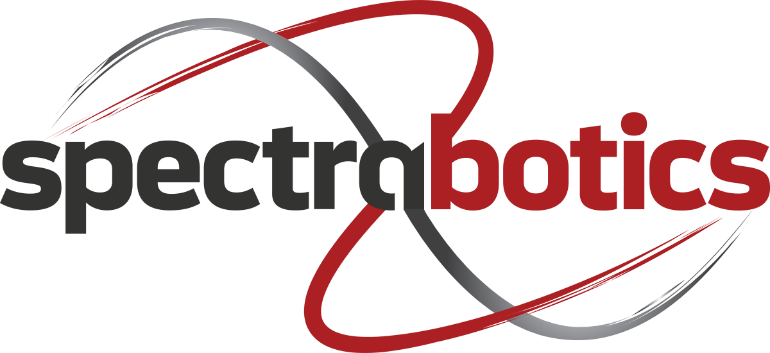 Plant Physiology and Early Detection
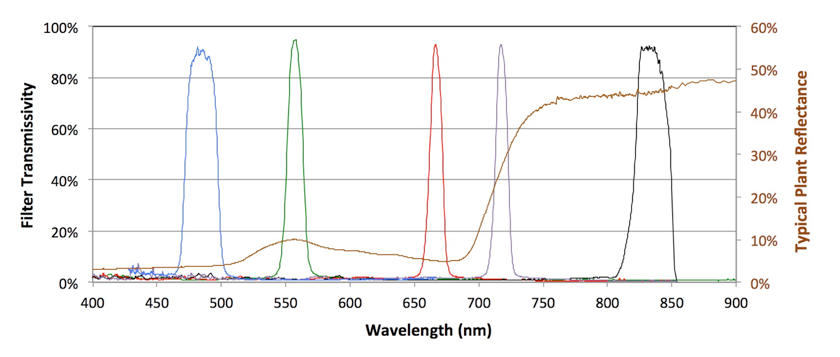 AUVSI XPONENTIAL- 2 May 2018
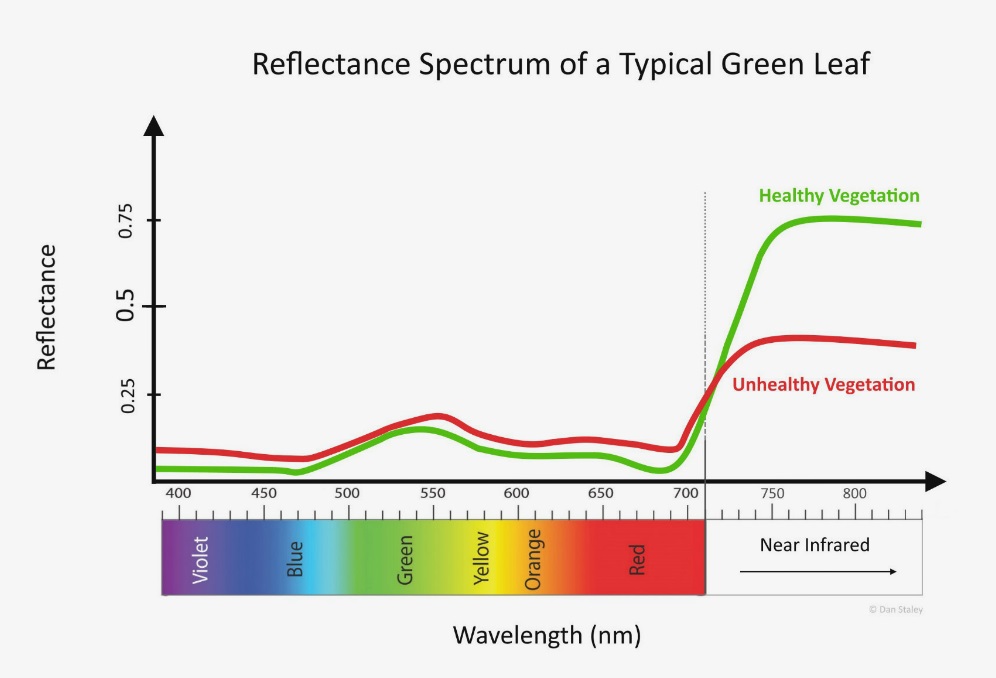 Plant Physiology and Early Detection
AUVSI XPONENTIAL- 2 May 2018
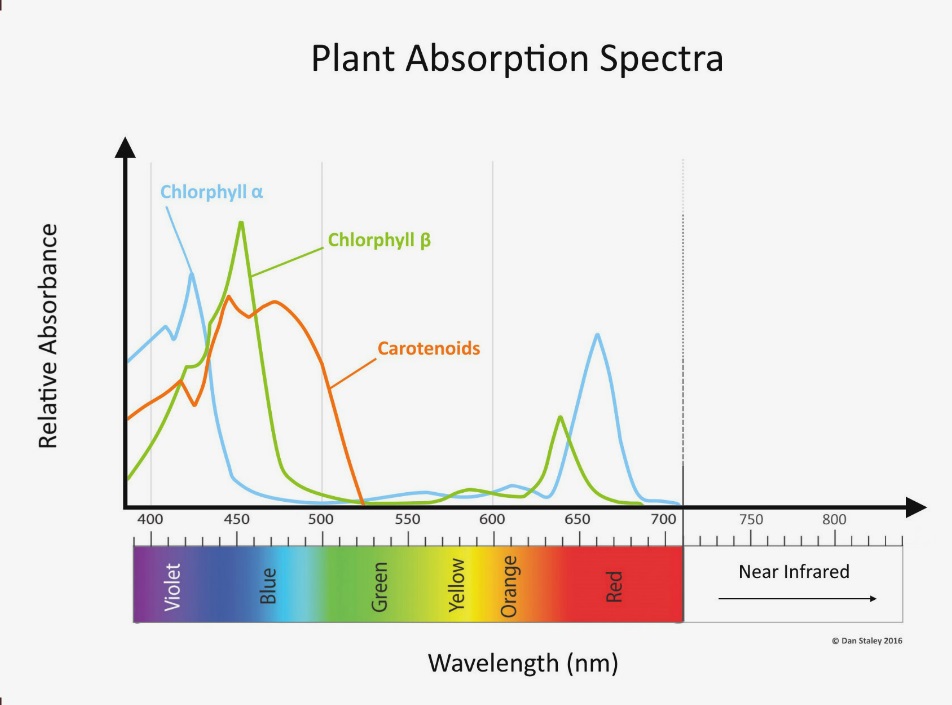 Plant Absorption Spectra
AUVSI XPONENTIAL- 2 May 2018
Plant Physiology and Early Detection
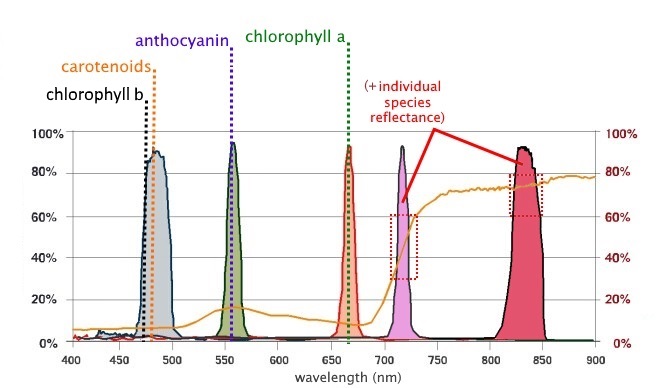 AUVSI XPONENTIAL- 2 May 2018
Early Detection Criteria
Consider tree physiology and reaction to manipulate reflectance values in useful analysis

Vegetation Indices (Band Math) choice depends on what you want to look for
1.5 [2.5(        -        ) - 1.3(        -         )]
800
800
550
670
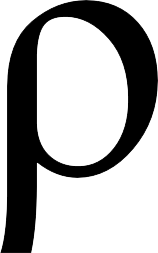 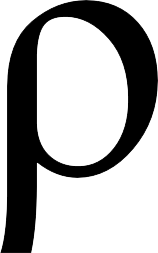 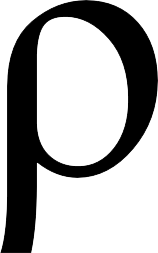 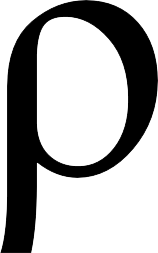 Modified Chlorophyll Absorption In Reflection Index
(2 *        +1) - (6 *         -  5*           )  -  0.5
800
800
670
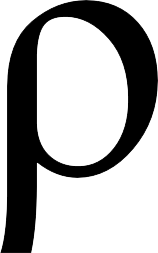 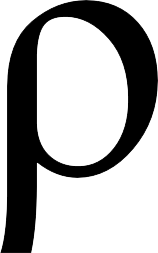 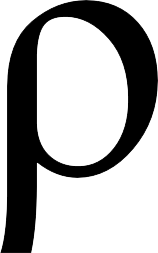 =
AUVSI XPONENTIAL- 2 May 2018
First, How to Find EAB
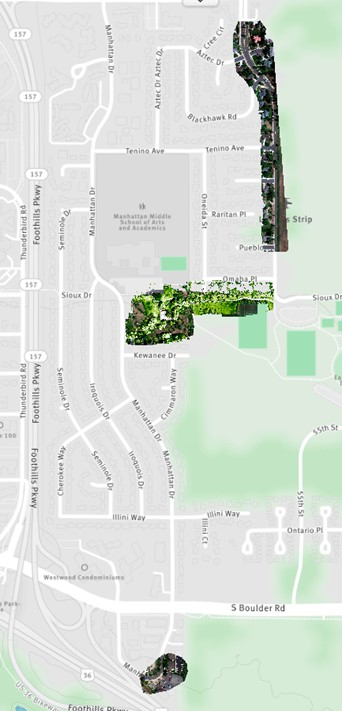 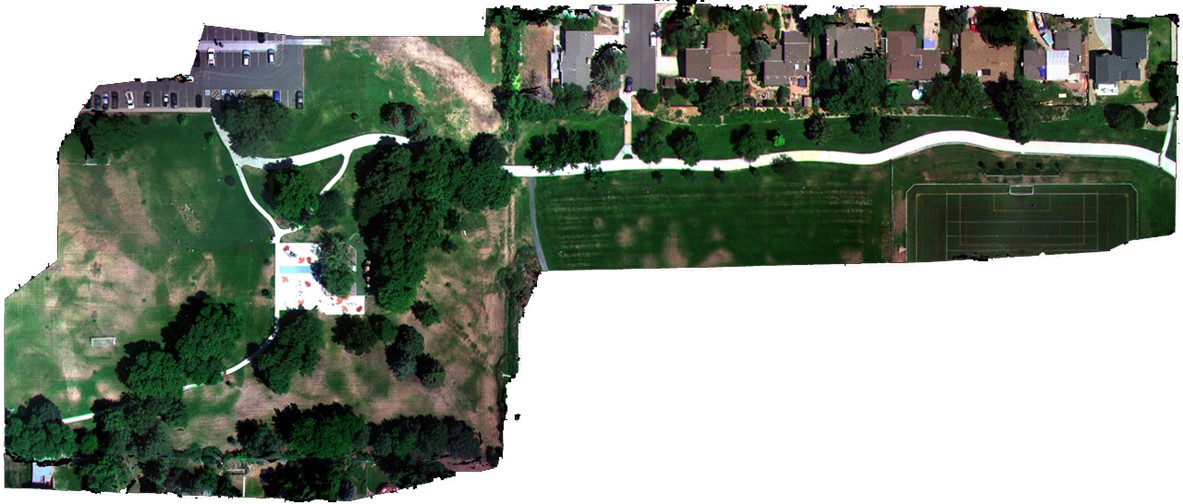 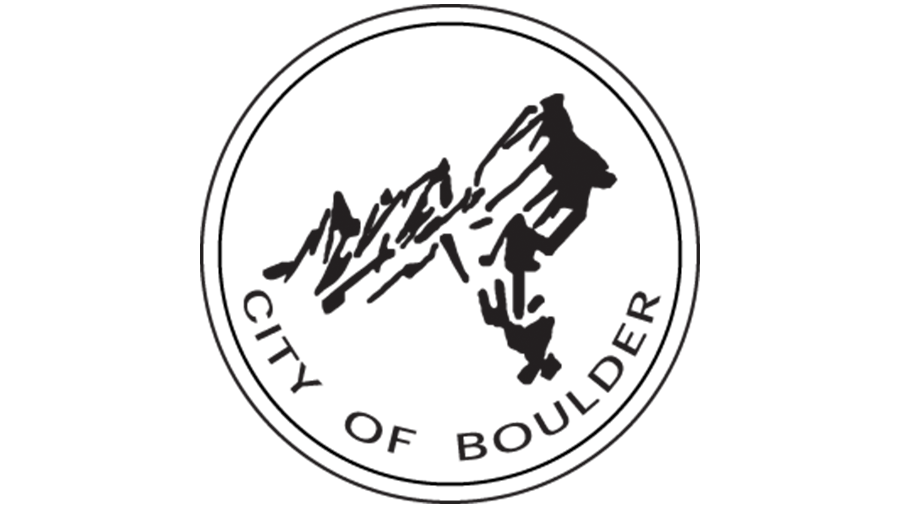 AUVSI XPONENTIAL- 2 May 2018
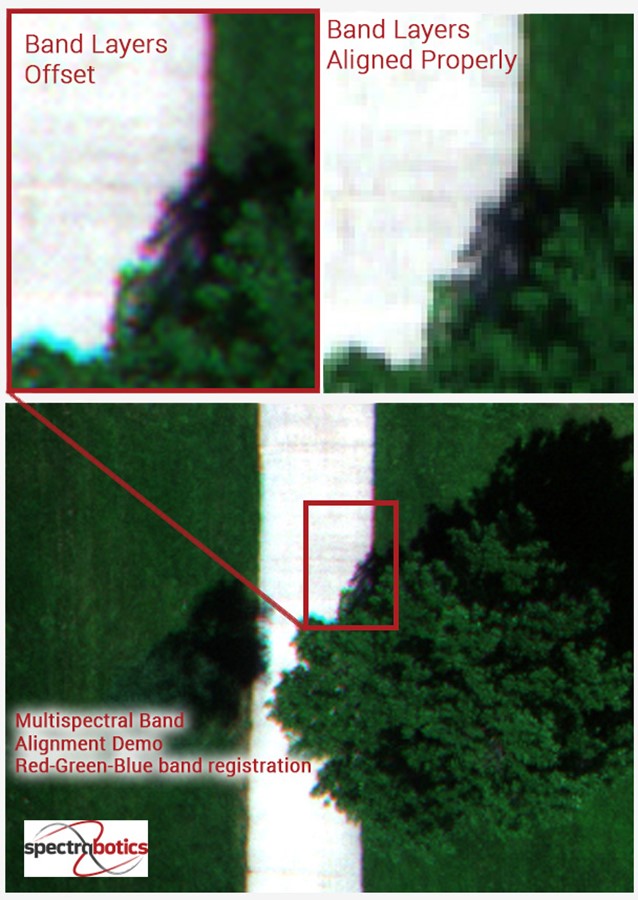 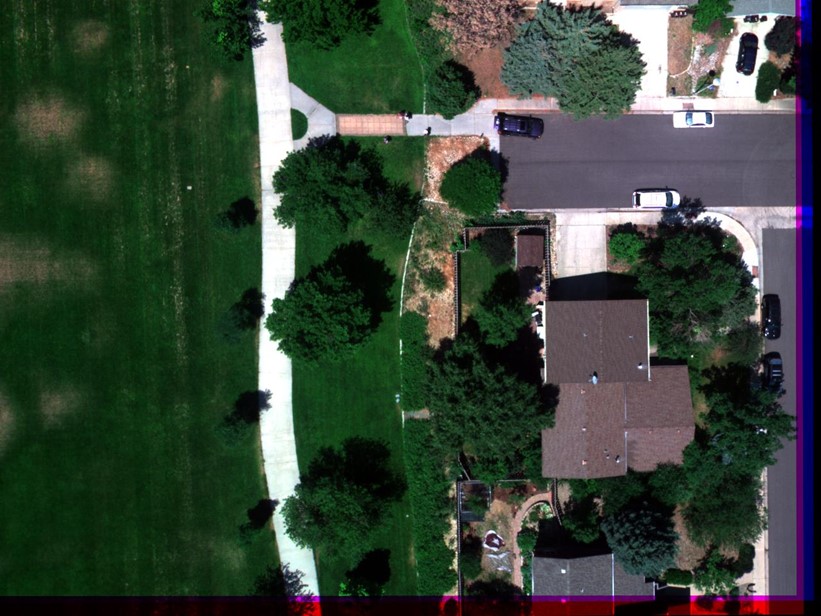 AUVSI XPONENTIAL- 2 May 2018
Color-Enhanced Green Normalized Difference Vegetation Index
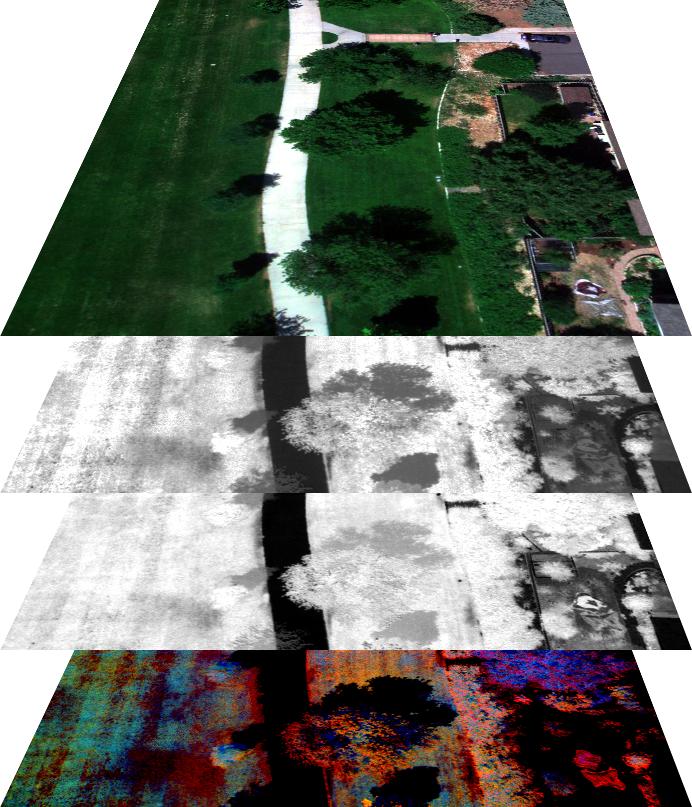 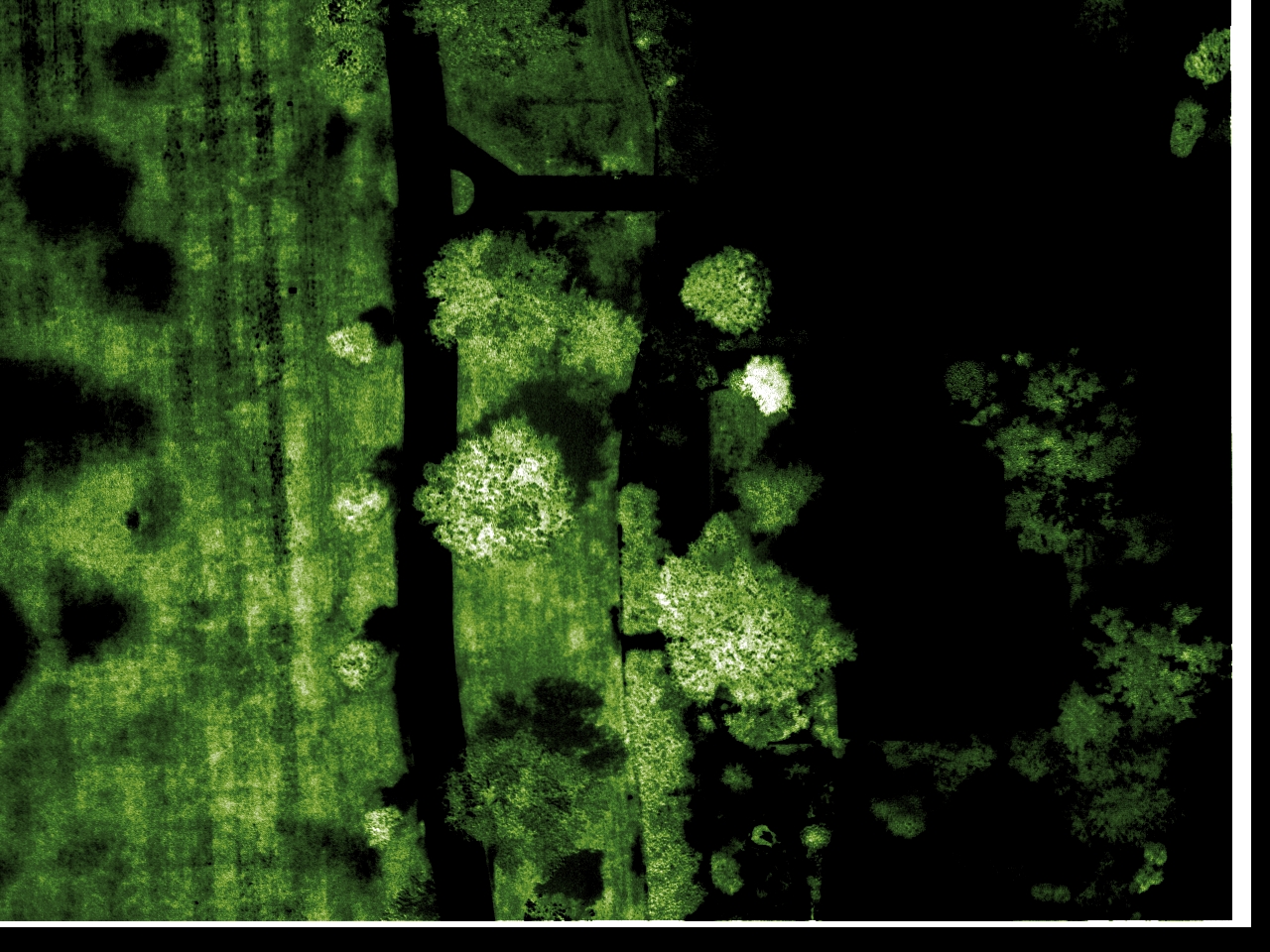 AUVSI XPONENTIAL- 2 May 2018
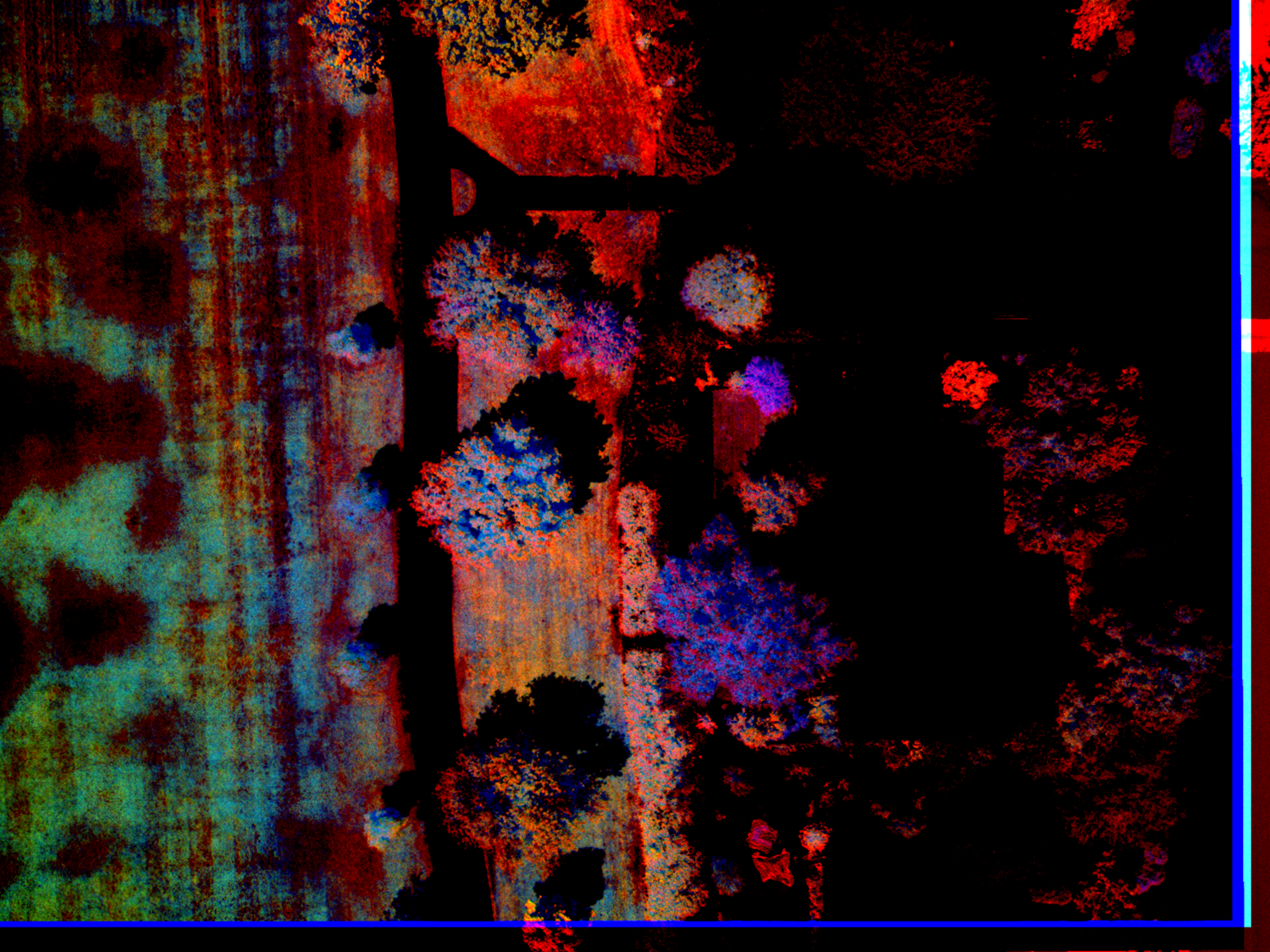 EAB Indicators
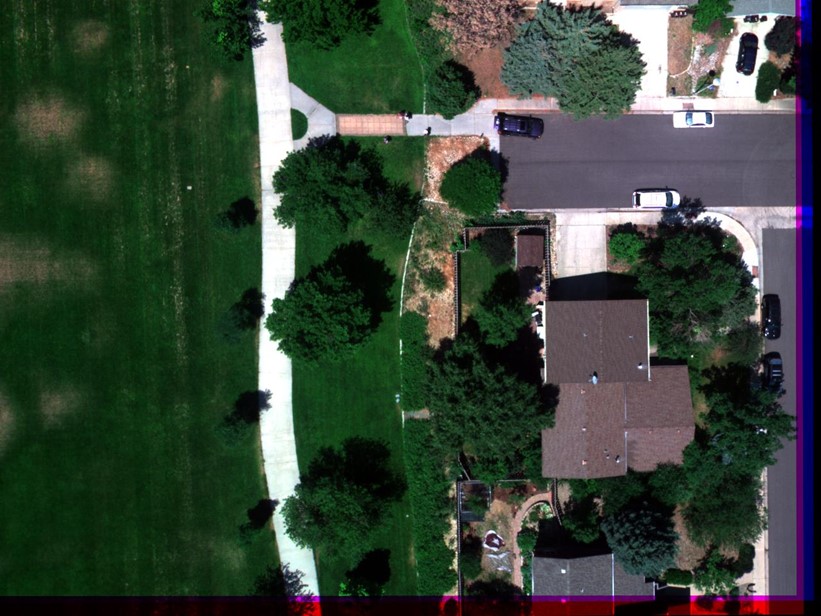 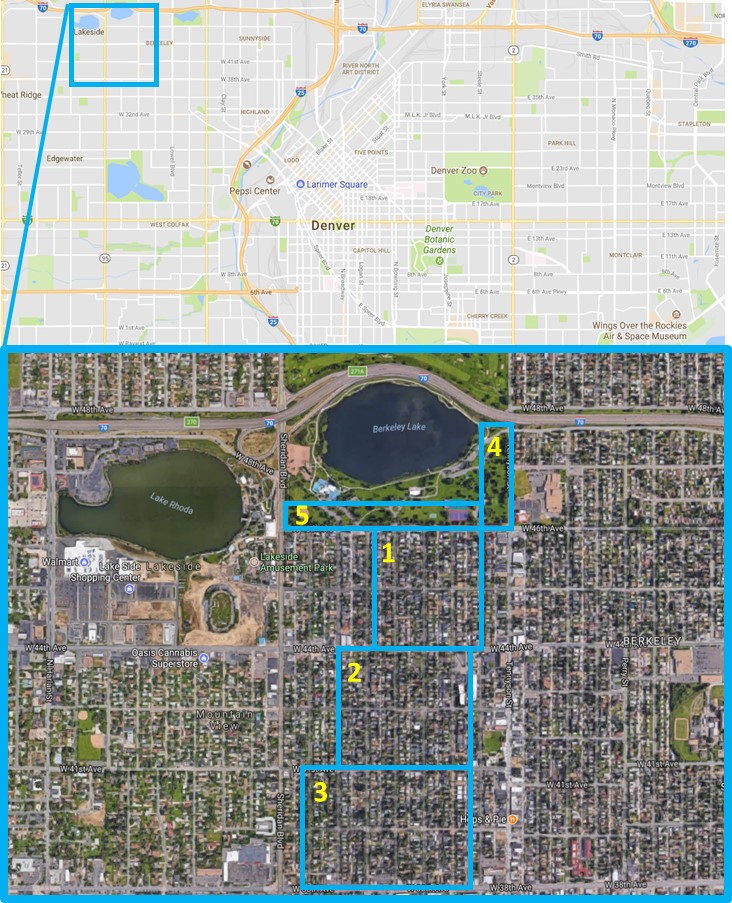 Data Collection: Denver
AUVSI XPONENTIAL- 2 May 2018
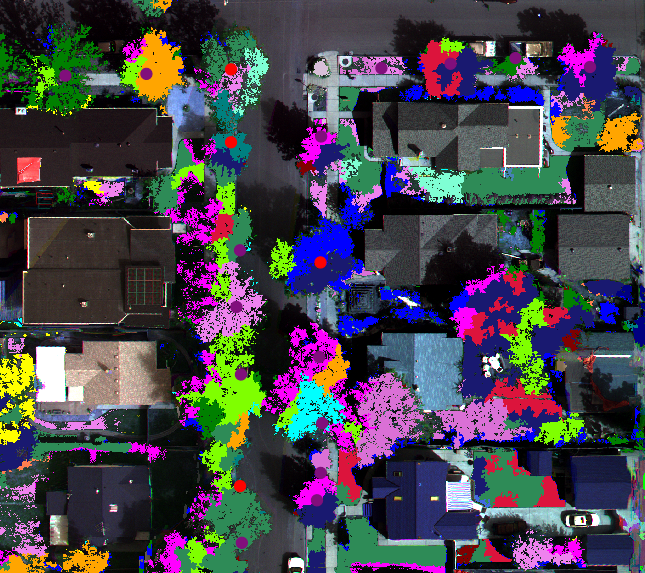 Bur Oak             White Ash
Seeking to Improve Species ID with Machine Learning
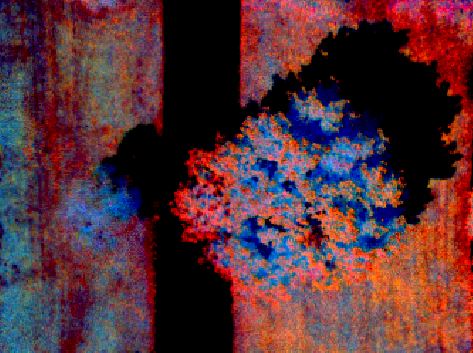 Japanese Pagoda Tree    Zelkova        Bur Oak
Green Ash
White Ash
Bur Oak
Green Ash
Western Catalpa
Silver Maple
Kentucky Coffee Tree
American Linden
Bur Oak
White Oak
Northern Red Oak
White Ash
Honey Locust
Key Indicators of Infestation
Combination of Analytics
Automated Analysis Coming!
AUVSI XPONENTIAL- 2 May 2018
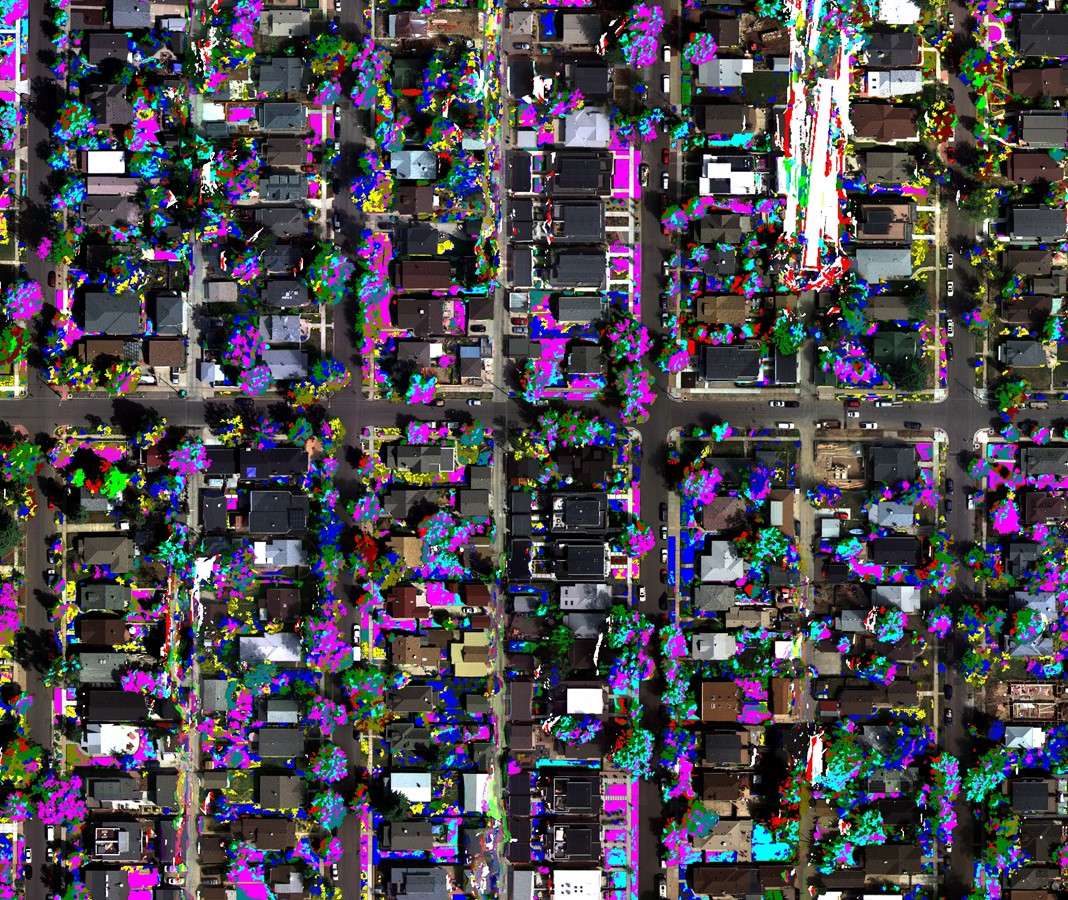 Other Uses for the Data?
Roads, roofs, yards 

Environmental monitoring

Transportation studies
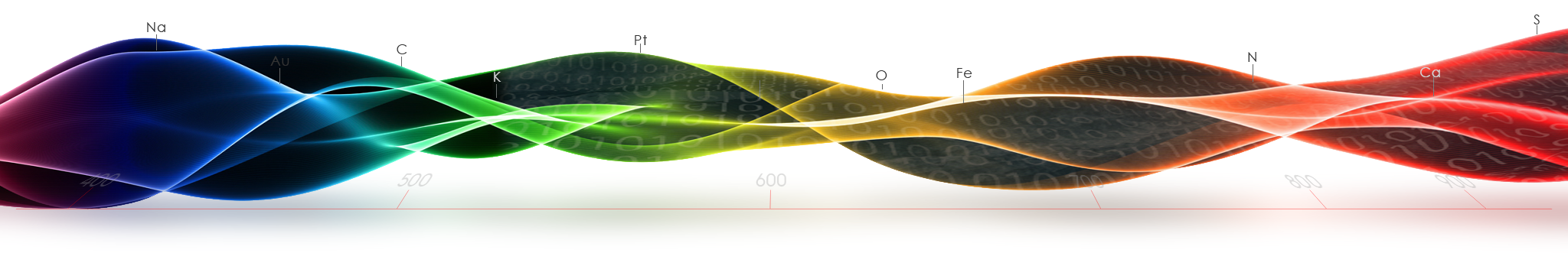 AUVSI XPONENTIAL- 2 May 2018
Write This Down
UAS companies play a critical role for Data Collection
Project revenues go UP for high-end analysis
Get on a team and get involved in the planning
AUVSI XPONENTIAL- 2 May 2018
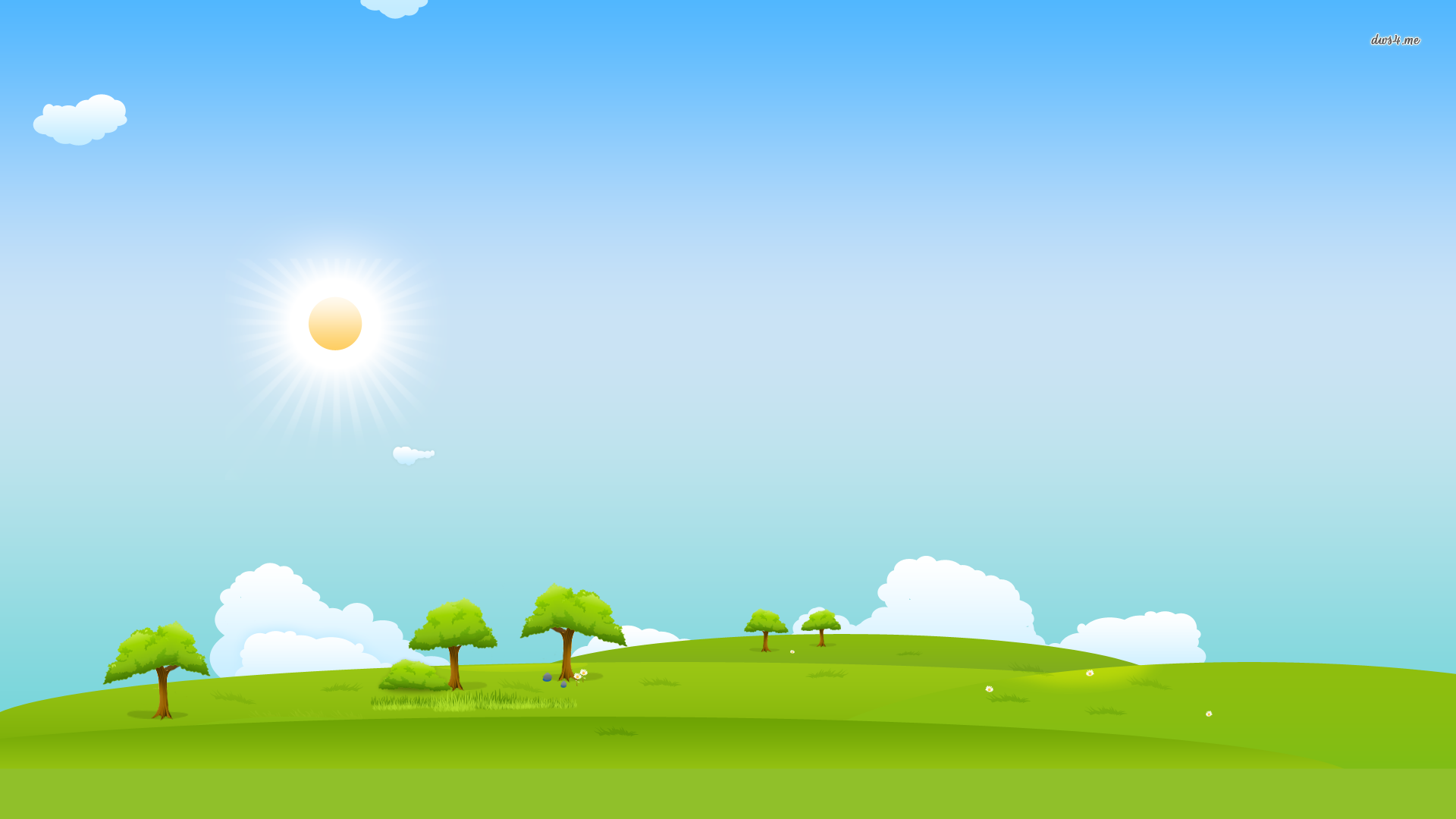 Data Collector
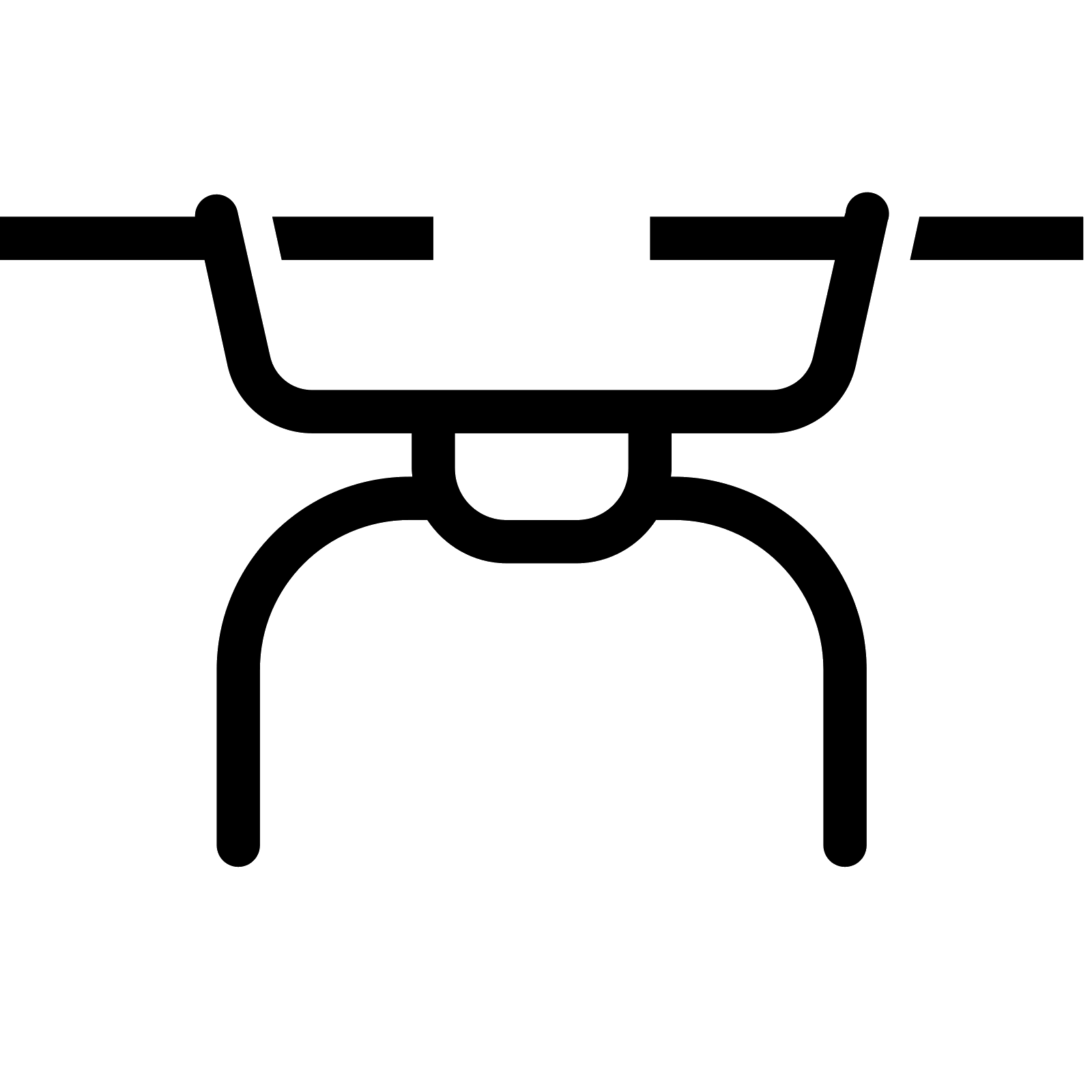 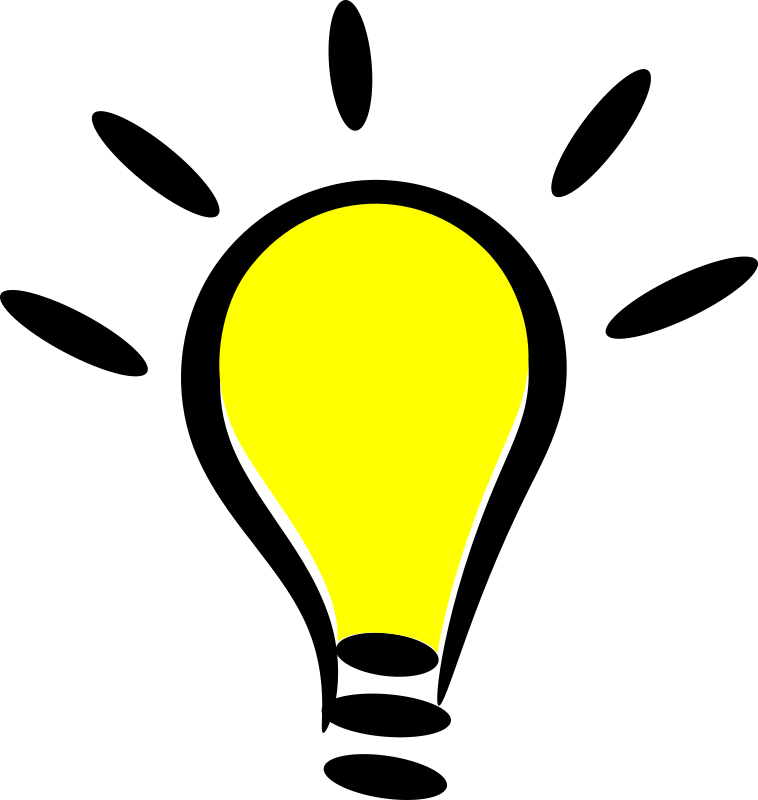 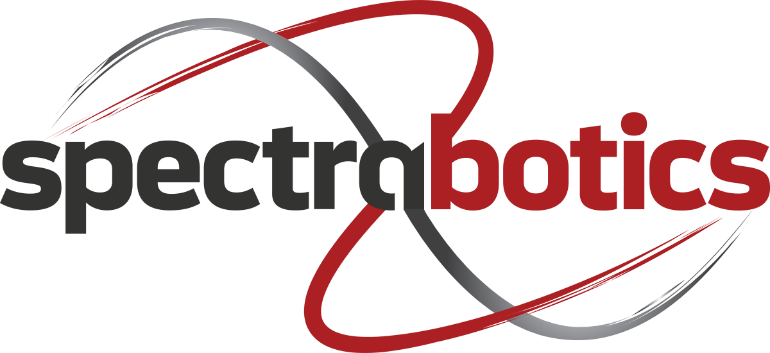 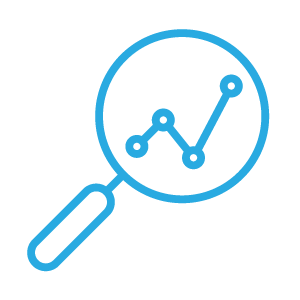 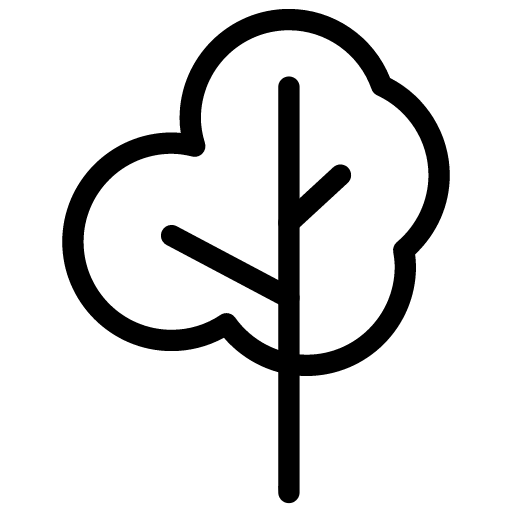 Subject Matter Expert
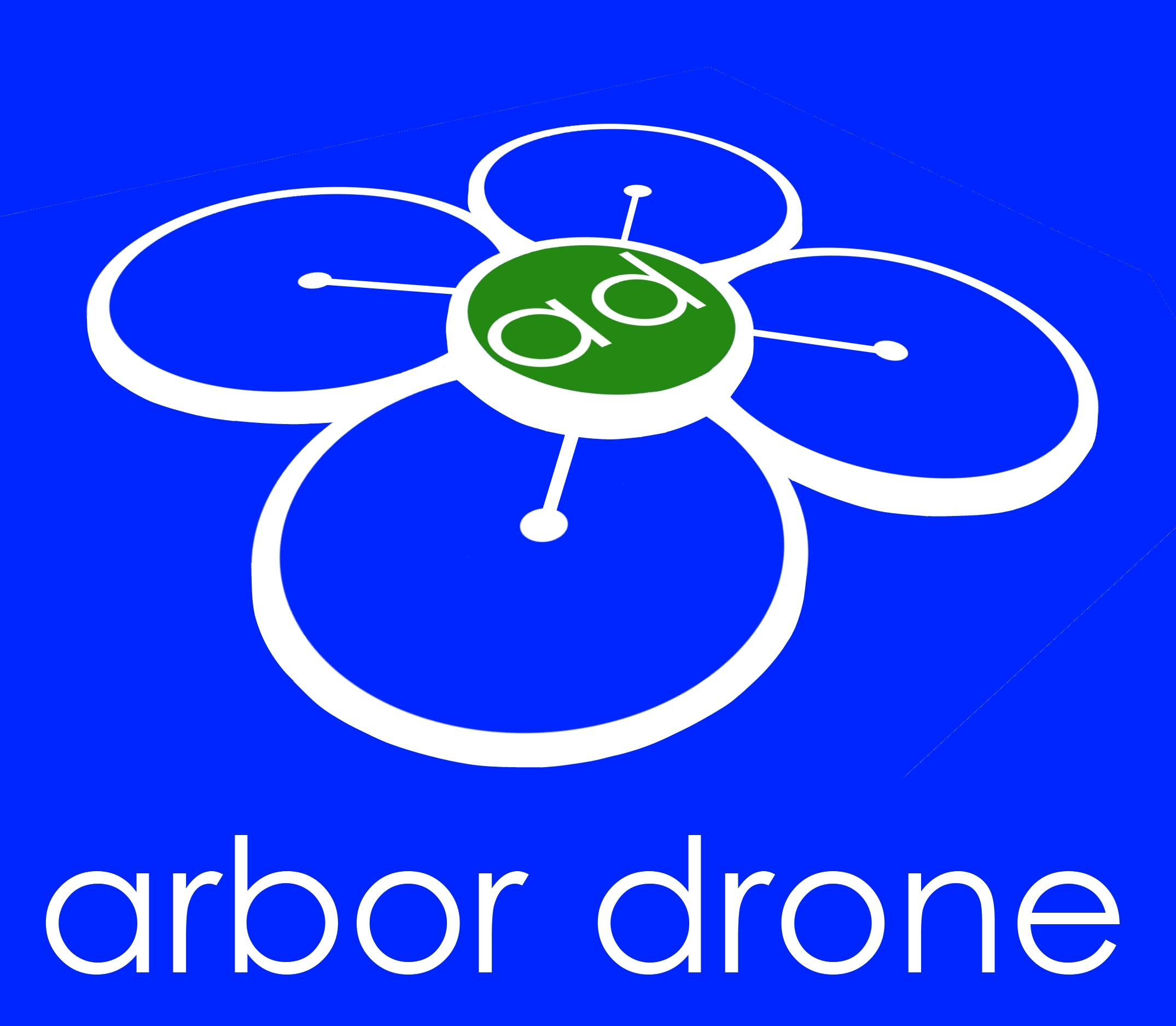 Data Services
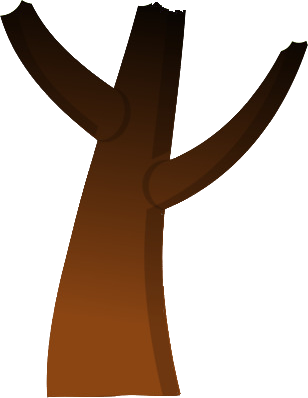 AUVSI XPONENTIAL- 2 May 2018
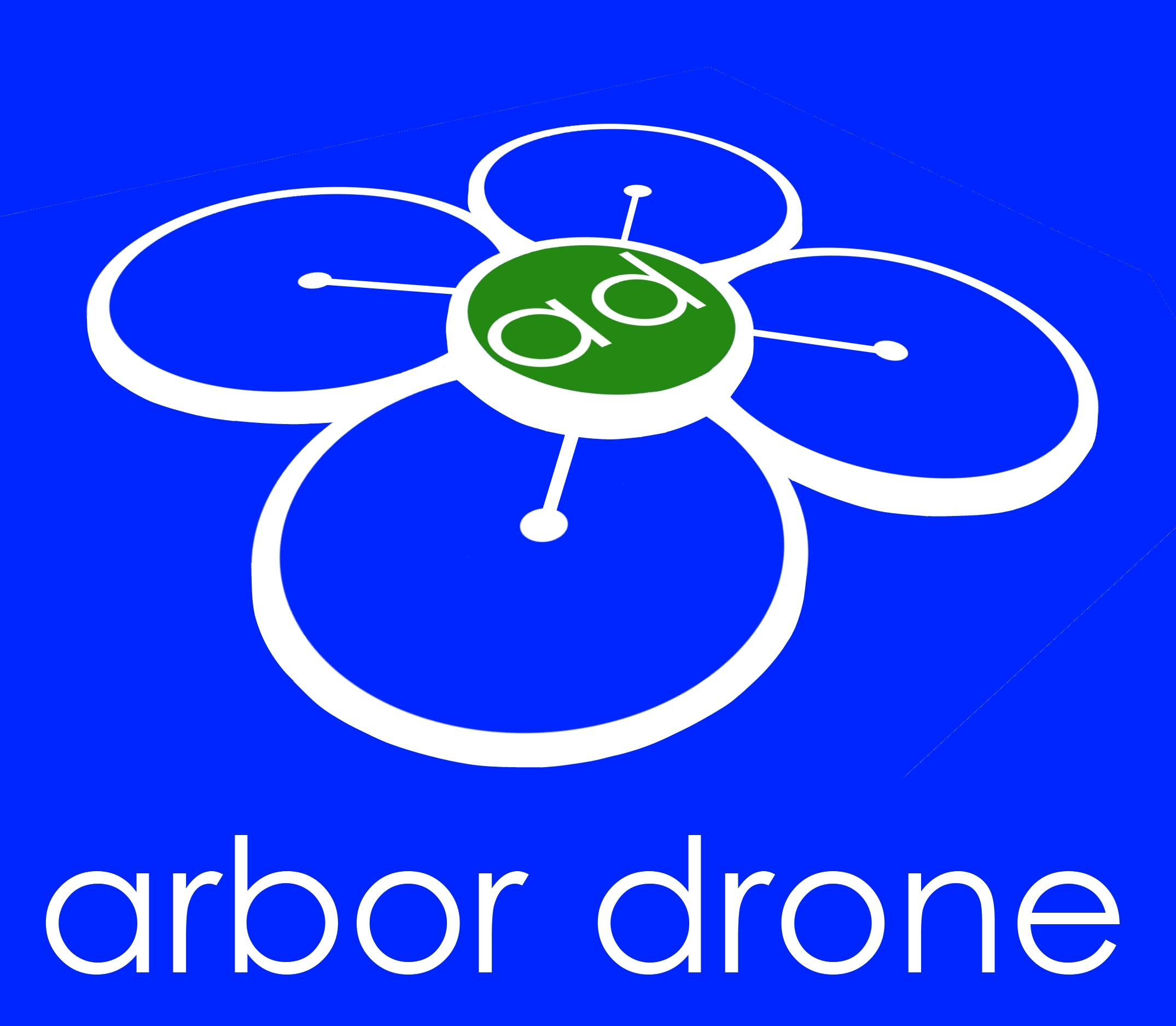 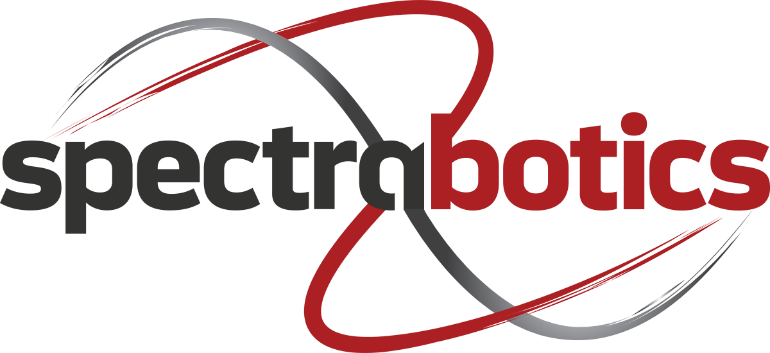 https://arbordrone.net/
Dan Staley
Principal
dan@arbordrone.net
www.spectrabotics.com
Tim Haynie
Founder – CEO
thaynie@spectrabotics.com
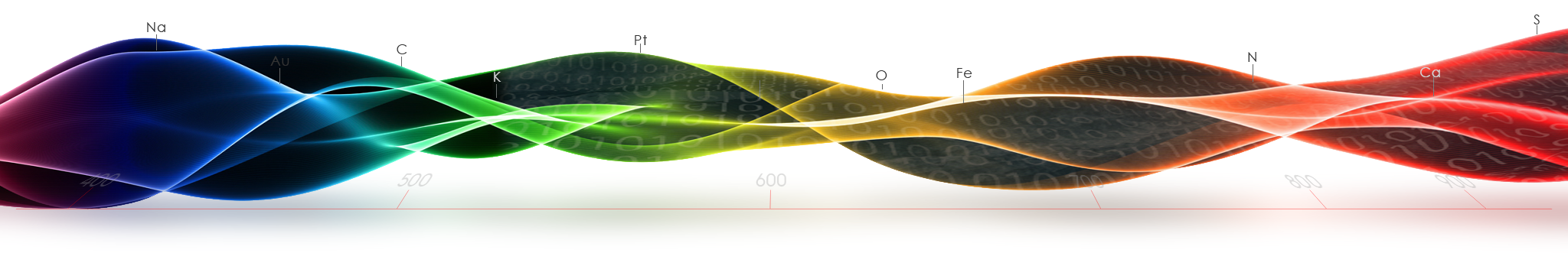 AUVSI XPONENTIAL- 2 May 2018